Het concept voor het evenement
1-3-2021
1
Concept ontwerpen A
Voor het ontwerpen van een concept kun je allerlei methoden gebruiken.

We starten met het maken van een mindmap die bestaat uit ideeën met betrekking tot:

themadoelgroeplocatieduurzaamheid
pr  
emagenering
Iedere groep krijgt een groot stuk papier en stiften: aan de slag! 

Iedereen doet mee. 

Julie hebben hiervoor 10 minuten.
Een mindmap is een diagram opgebouwd uit begrippen, teksten, relaties en/of plaatjes, die zijn geordend in de vorm van een boomstructuur rond een centraal thema. Een mindmap wordt gebruikt om creatieve processen te ondersteunen en bij leren en onthouden.
2
12-9-2023
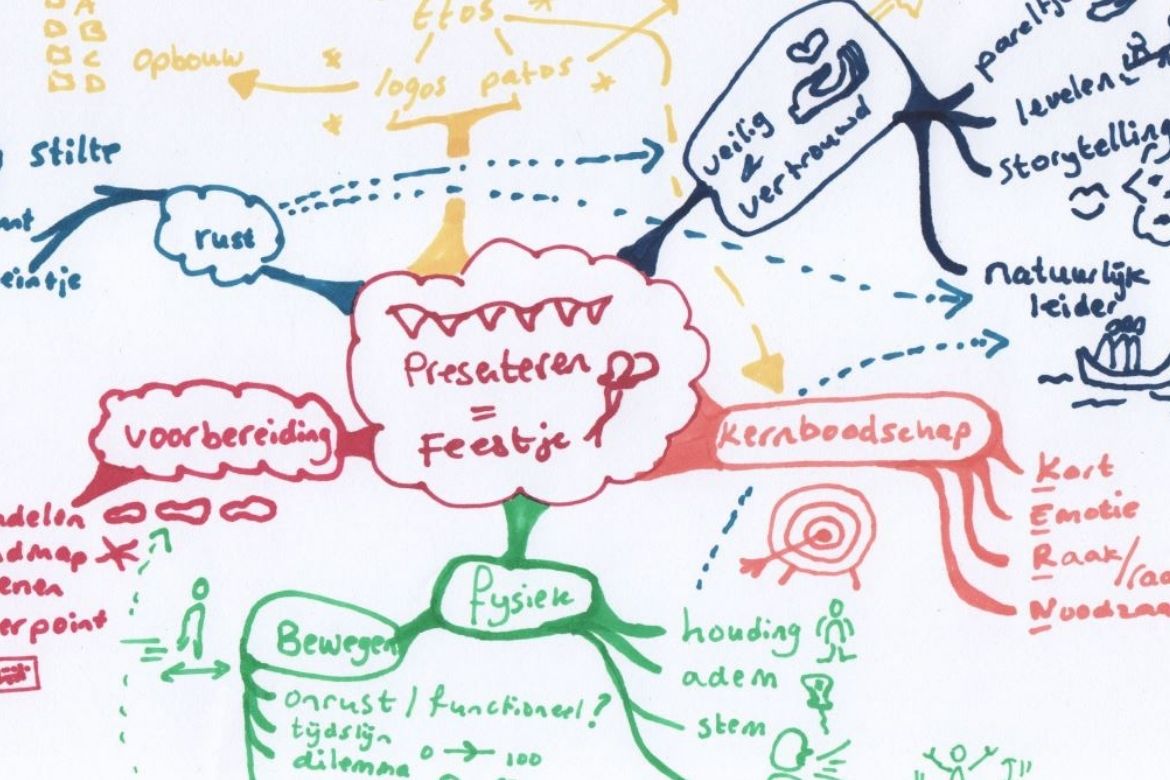 12-9-2023
Onderwerp van de presentatie
3
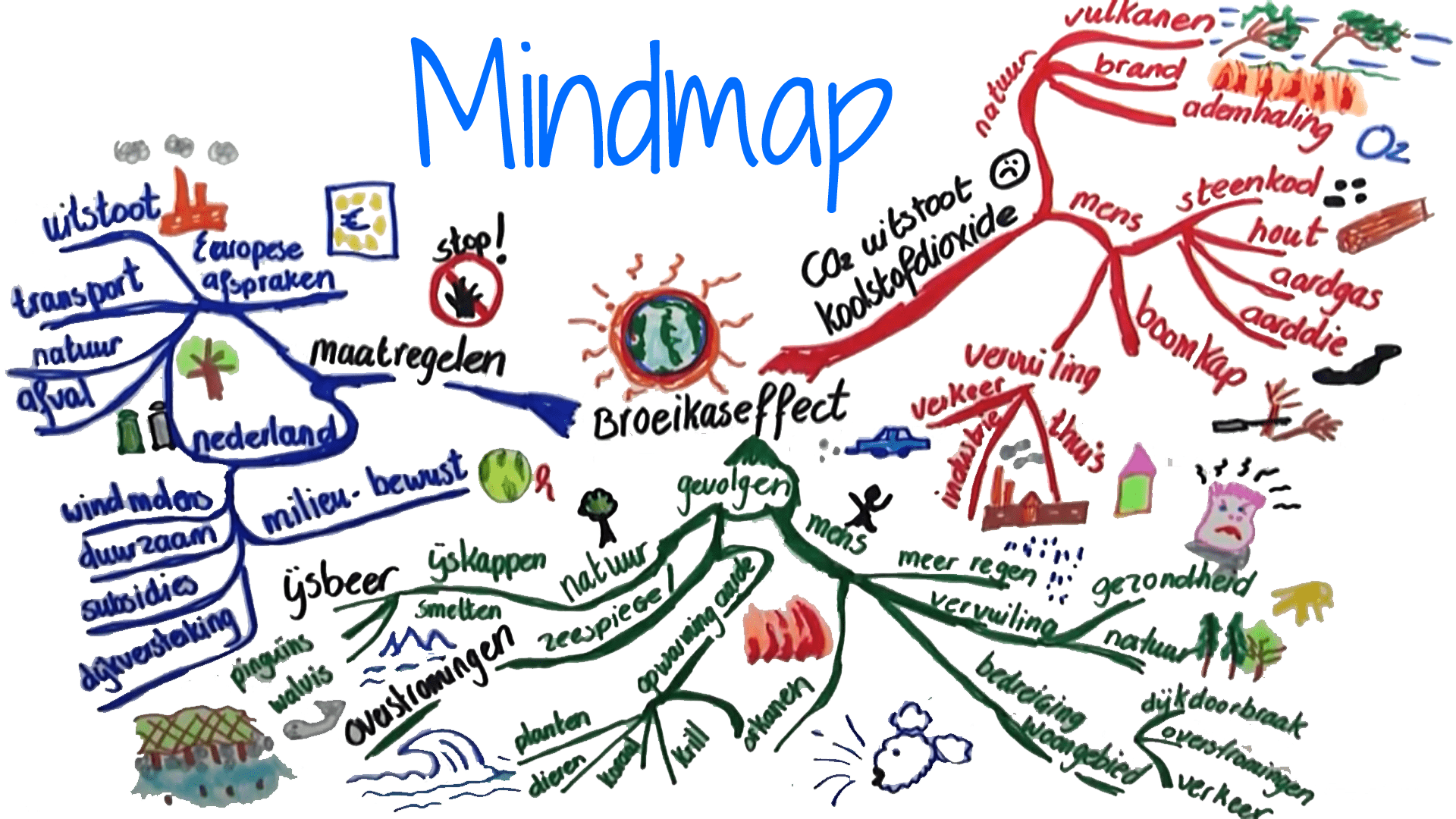 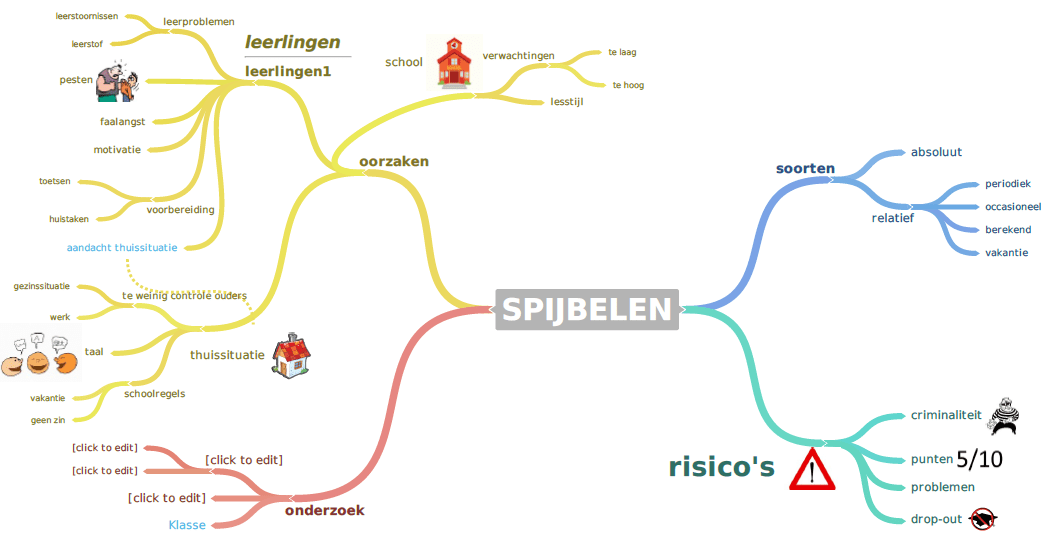 Concept ontwerpen B
6
12-9-2023
Fase 1:we doen een Braindump
De braindump gebruik je om alle voor de hand liggende ideeën uit je hoofd te gooien.  Misschien denk je dat je de oplossing al weet. Schrijf hem op! Misschien heb je realistische oplossingen waar je direct aan denkt. 
Schrijf die op! Aan het einde van de brain dump heb je veel ideeën – maar je bent er nog niet!
Iedereen maakt zijn eigen braindump
[Speaker Notes: Iedereen stapeltje post-its en stift of pen. 
DIVERGENT DENKEN is gebaseerd op ‘ruim’ creatief denken, met als doel om zoveel mogelijk ideeën te genereren.]
Vervolg fase 1:
Leg alle ideeën uit de braindump bij elkaar en haal de de dubbelingen er uit.
[Speaker Notes: Per groep alle ideeën op een flipover vel plakken, ideeën die hetzelfde zijn er uit halen]
Fase 2: meer fantasie!
Denk vanuit je object en ontdek nieuwe oplossingen voor jouw probleem. Ooit de vraag gehoord: 'Wat als je bent gestrand op een verlaten eiland en je maar één object hebt om je te helpen ontsnappen?’. 

Nou, je kunt dat object ook gebruiken om je eigen probleem op te lossen! > we doen een Hammer That Nail

Zet je nieuwe ideeën op een post-it en plak ze erbij.
[Speaker Notes: Fase 2 is met het voorwerp dat studenten bij binnenkomst al gekozen hebben. Kan ook een kaart zijn of een ander associatie-ding.
DIVERGENT DENKEN is gebaseerd op ‘ruim’ creatief denken, met als doel om zoveel mogelijk ideeën te genereren.]
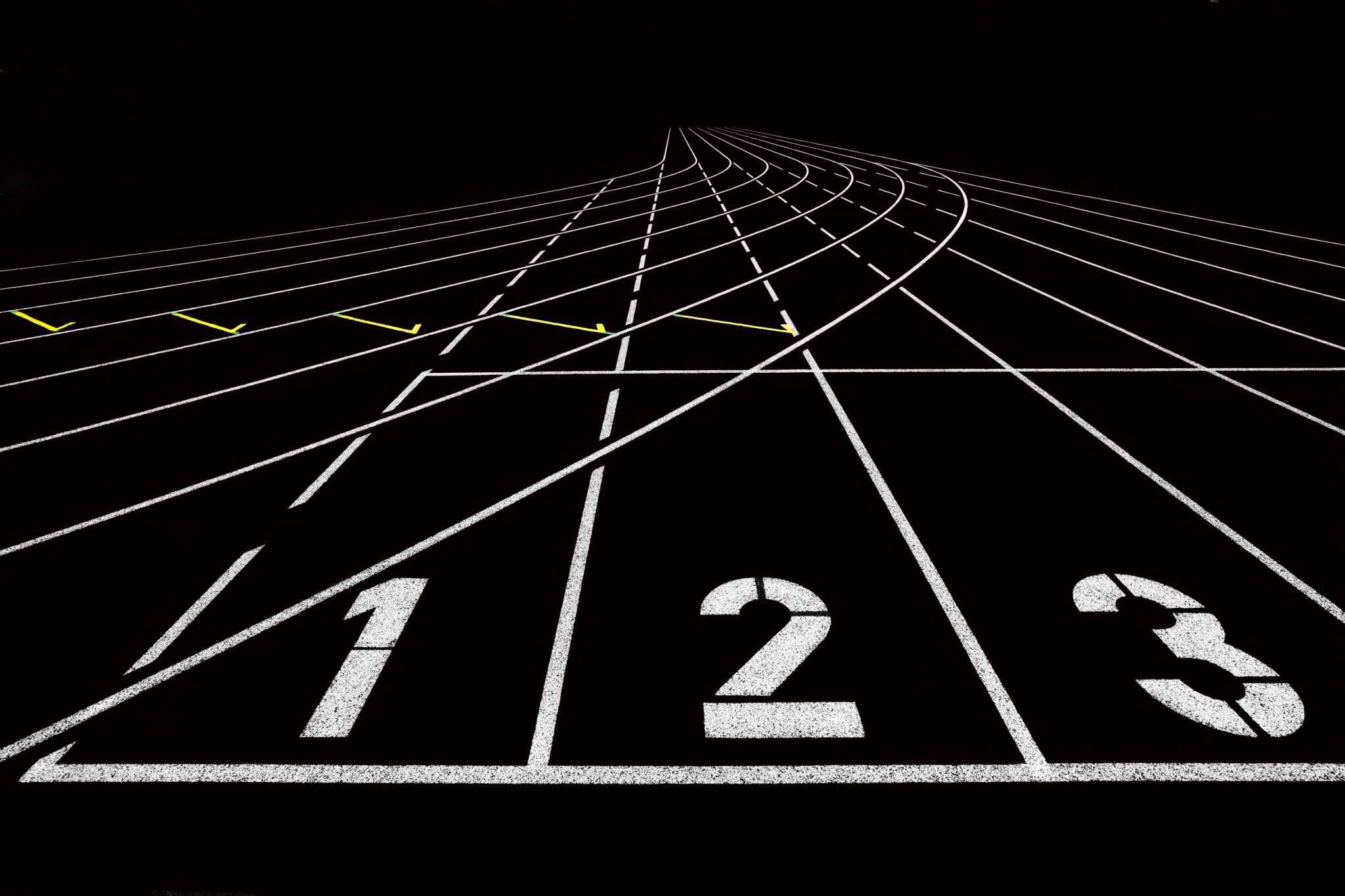 Fase 3: convergerenstap 1
Verdeel alle ideeën in clusters en geef die clusters  een naam.
[Speaker Notes: Plak de post-its in clusters/groepjes bij elkaar op het flipover vel en geef alle clusters een naam 
CONVERGENT DENKEN is gebaseerd op ‘smal’ kritisch denken, met als doel om op een zo ontspannen mogelijke manier ideeën en suggesties te kunnen beoordelen, te selecteren en te evalueren.]
Kijk of je de clusters kan verdelen in vier categorieën:

Rode ideeën – WOW: Innovatieve ideeën, echte doorbraken. En ook nog eens makkelijk te realiseren

Blauwe ideeën – NOW: Makkelijk uitvoerbare ideeën. Niet echt spannend, maar kun je direct uitvoeren.

Gele ideeën – HOW: Futuristische ideeën en visies; als het zou werken zijn het echte gamechangers zijn. Maar hoe, dat weten we nog niet. Misschien nog een brainstorm over doen in de toekomst?

Witte ideeën – Onorigineel én het is gaat niet werken.
Fase 3: convergeren stap 2 = Wow, Now, How, No matrix
[Speaker Notes: De groepen krijgen gekleurde kaartjes om te verdelen over de clusters op het flipover vel.]
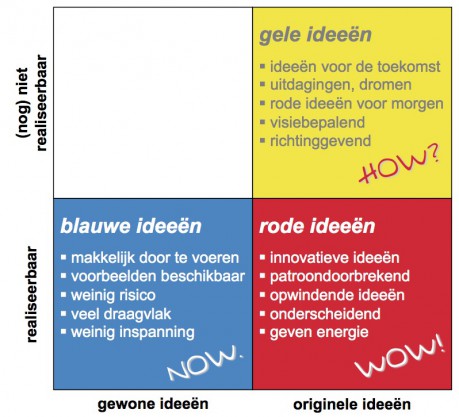 Fase 4: beslissen > Selection Day!
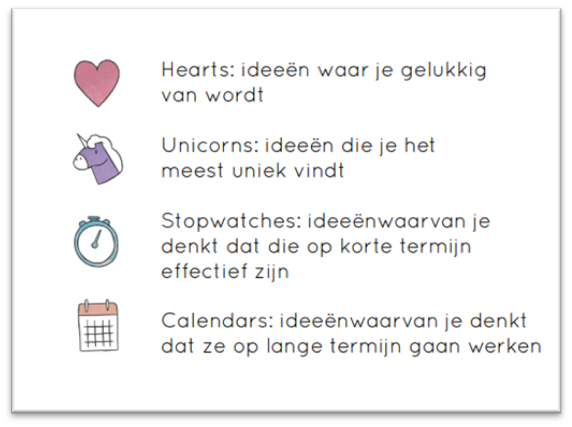 Stap 1: maak je eigen keuze!
Stap 2: bespreek samen welke ideeën worden gebruikt in jullie evenement.
[Speaker Notes: Setje kaartjes per persoon, verdelen en daarna bespreken.]
Laatste check:
De ideeën voor het evenement sluiten aan bij de vraag van de opdrachtgever?  

De ideeën zijn innovatief en duurzaam?

De ideeën sluiten aan bij de doelgroep van het evenement? 

Er is iets te vinden vanuit Imagenering?
[Speaker Notes: Dit zijn de bouwstenen om het programma mee te maken!]
Bronnen:
https://www.brainfuel.nl/wp-content/uploads/2019/02/Whitepaper-De-6-fases-van-een-echt-goede-brainstorm.pdf
https://brainfuel.nl/kaarten-methodes/methodes/